Интегрированный урок физики и биологии
«Распространение звука. Слуховой анализатор. 
Звуковые волны. 
Скорость звука»
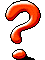 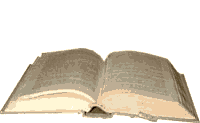 100
200
300
400
500
100
200
300
400
500
100
200
300
400
500
Источники звука
100
Если в стеклянный колокол поместить  будильник и выкачать оттуда воздух, то звук становится слабее и слабее, и наконец прекращается. Почему?
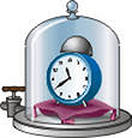 Правильный ответ
Для того чтобы распространялся звук, необходимо, чтобы существовала упругая среда. В вакууме звуковые волны распространяться не могут.
Источники звука
200
Оказывается, артиллеристам при стрельбе, взрывникам при взрывах рекомендуют открывать рот. Почему?
Правильный ответ
При выстреле орудия мощная звуковая волна ударяет с большой силой в барабанную перепонку и может разорвать ее. В таких случаях рекомендуется открывать рот к моменту, когда произойдёт взрыв.
Источники звука
300
Оказывается, глухие от рождения люди обычно бывают немыми. Дайте объяснение этому явлению.
Правильный ответ
Это с вязано с тем, что слуховое восприятие и речевая функция у человека тесно взаимосвязаны.
Источники звука
400
Воспаление среднего уха очень опасно, так как человек может оглохнуть и умереть. Дайте объяснение этому явлению.
Правильный ответ
Воспаление может легко распространиться на оболочку головного мозга, так как верхний свод среднего уха лишь тонким костным слоем отделен от внутренней полости мозгового отдела черепа.
Источники звука
500
Хорошо известно, что среди шумов, которые нас окружают, встречаются шумы «приятные» - шум леса, моря, дождя и др. Однако, гораздо больше шумов, которые менее приятны – шум машины, самолета и т. д. Дайте объяснение этому явлению.
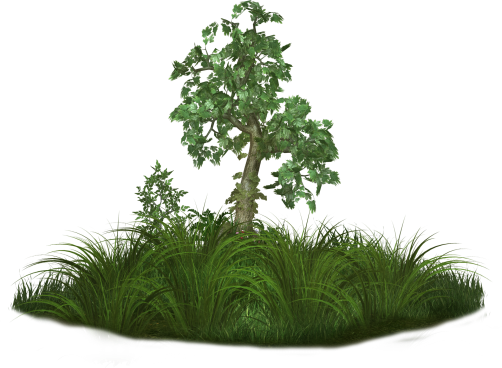 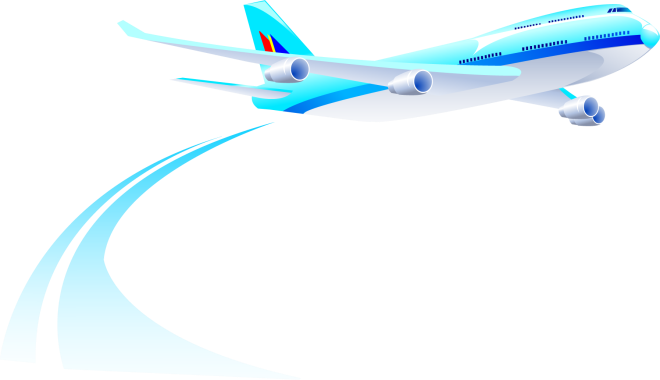 Правильный ответ
Шум машины, самолета вызывает сильное возбуждение в слуховых центрах, что создает неприятные ощущения. При длительном пребывании в условиях шума могут возникнуть расстройства в сердечно-сосудистой системе, деятельности коры головного мозга.
Распространение звука
100
Может ли звук сильного взрыва на Луне быть слышен на Земле?
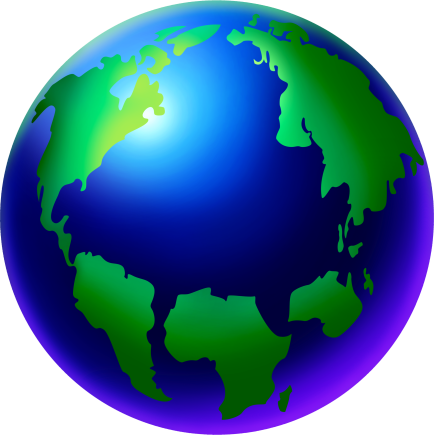 Правильный ответ
Нет, звук взрыва на Луне не может быть слышен на Земле, так как звук – механическая волна, а механические  волны могут распространяться только в упругой среде, тогда как между Землёй и Луной безвоздушное пространство.
Распространение звука
200
Почему «слухачами», которые в древние времена следили за земляными работами противника, часто были слепые люди.
Правильный ответ
Земля хорошо проводит звук, поэтому в старые времена при осаде в крепостных стенах помещали «слухачей», которые по звуку, передаваемому землёй,  могли определить, ведёт ли враг подкоп к стенам или нет?
Распространение звука
300
Почему суфлёрскую будку обивают войлоком?
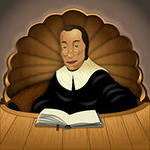 Правильный ответ
Чтобы исключить речи суфлёра в зрительный зал.
Распространение звука
400
Почему трубы отопления так хорошо передают звук?
Правильный ответ
Трубы твёрдые металлические тела: звук в таких средах распространяется с большой скоростью. В металле звук – а это продольные волны -  затухают слабо.
Распространение звука
500
Игрушечный телефон состоит из двух коробок, соединенных натянутой нитью. Такое устройство позволяет переговариваться на расстоянии десятков метров. Объясните явление.
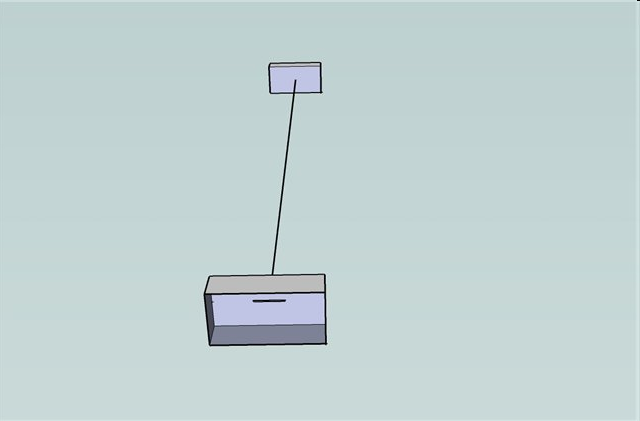 Правильный ответ
Звуковые волны являются продольными и распространяются во всех средах. Колебания воздуха в коробочке передаются частичкам нити и звуковая волна распространяется.
Звуки в природе
100
Какие из животных, кроме летучих мышей, используют ультразвуковую локацию?
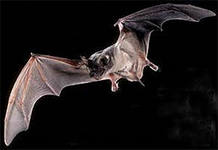 Правильный ответ
Эхолокатор есть не только у летучих мышей. Он обнаружен у китов, дельфинов, тюленей, рыб.
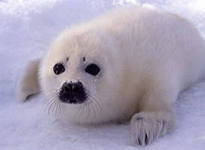 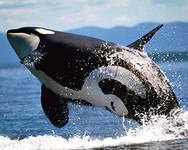 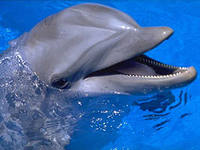 Звуки в природе
200
Почему комары, шмели, мухи, пчёлы издают в полёте звуки, а бабочки и стрекозы нет?
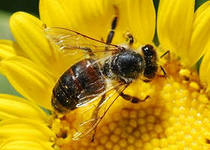 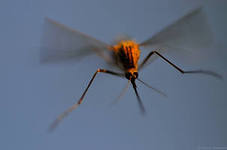 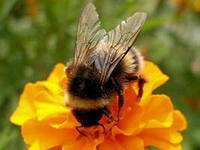 Правильный ответ
Частота колебания, создаваемая крыльями бабочки, стрекозы, ниже нашего порога слышимости, поэтому их полёт как звук мы не воспринимаем.
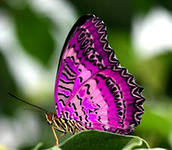 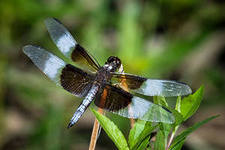 Звуки в природе
300
Во время одного из концертов у слушателя внезапно начались боли в области сердца. Причем начало болей совпадало с исполнением одного из ноктюрнов Шопена. С тех пор всяких раз, когда он слышал эту музыку, у него болело сердце. Объясните, почему?
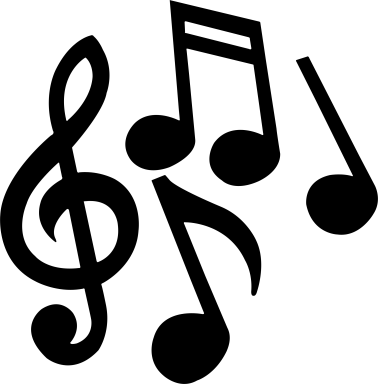 Правильный ответ
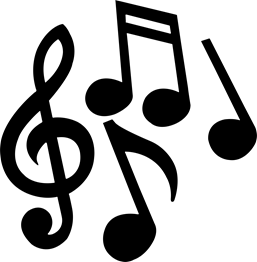 Возник условный болевой рефлекс, в котором музыка явилась условным раздражителем.
Звуки в природе
400
Может ли звуковой анализатор воспринимать свет, а зрительный звук? Почему?
Правильный ответ
Нет. Центры располагаются в разных частях головного мозга (слуховой в височных долях, а зрительный в затылочной). Они являются строго специфичными органами чувств, направленными на восприятие какого-то одного раздражителя.
Звуки в природе
500
Известно, что змеи не имеют внутреннего уха. Как же они воспринимают звуковые колебания?
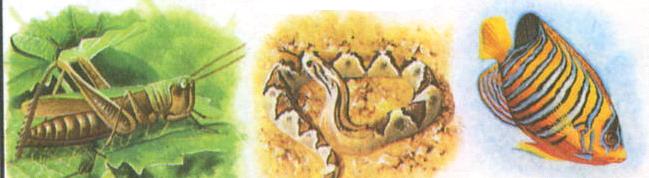 Правильный ответ
Вообще змеи глухи, но зато они своей брюшной поверхностью воспринимают колебания, идущие через почву.
Спасибо за внимание